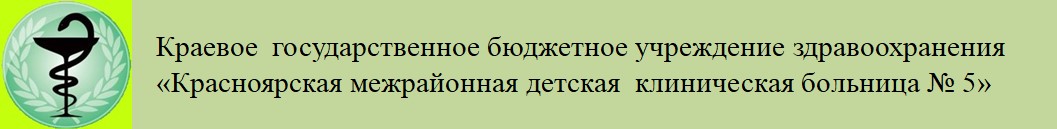 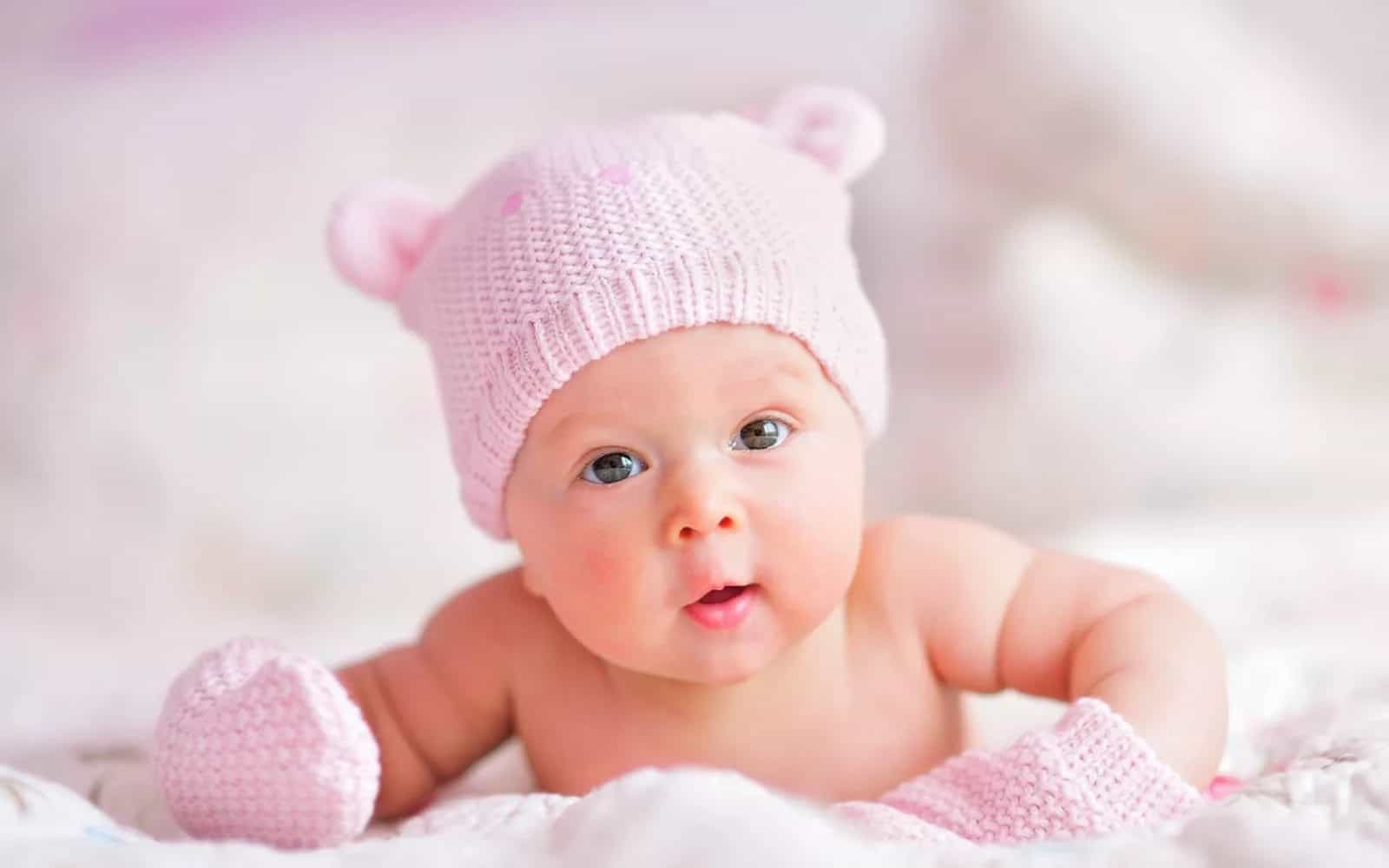 На страже здоровья детей.
Главный врач КГБУЗ «КМДКБ № 5»,  
Евгений Васильевич Хохлов
Красноярск 2024 г.
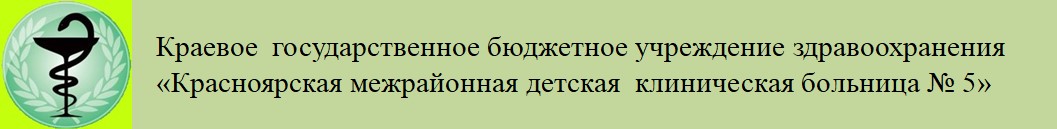 Структура КГБУЗ «КМДКБ № 5»
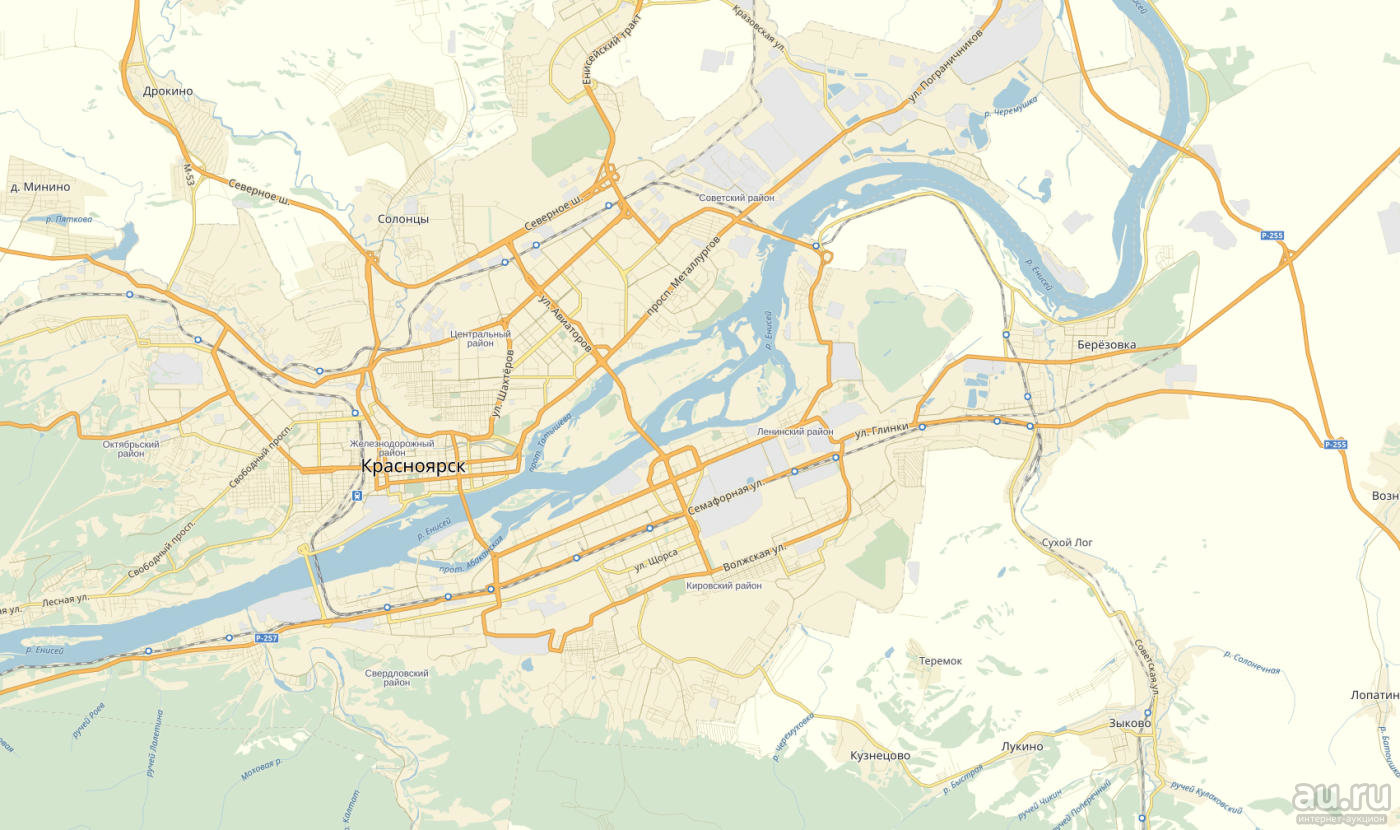 Медицинская деятельность осуществляется на основании лицензии
№ ЛО-24-01-004026 от 21.06.2018 г. , выданной МЗ Красноярского края.
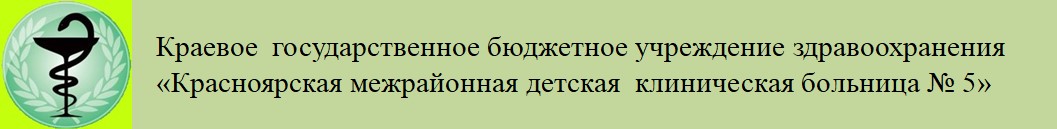 Условия
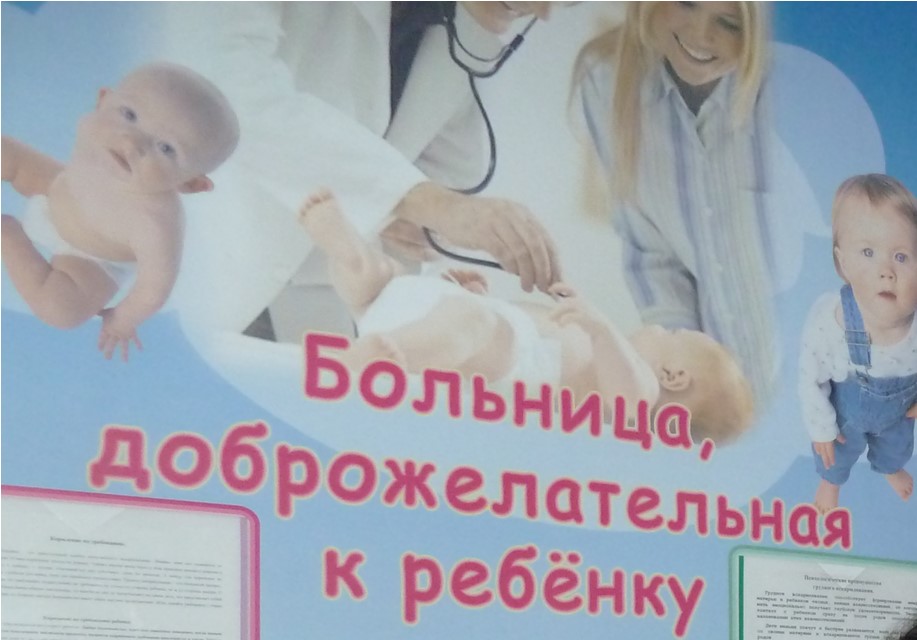 Выплата заработной платы осуществляется стабильно и регулярно 2 раза в месяц(12 числа и 27 числа каждого месяца), если попадает на праздничные и выходные дни, выплата осуществляется на кануне,
В больнице  существуют ежеквартальные выплаты стимулирующего характера,
Выплаты по итогам года,
Компенсация расходов за найм жилья, предоставляется комната в общежитии
Доброжелательный персонал,
         Выдаем специальную одежду (халаты, хирургические костюмы)
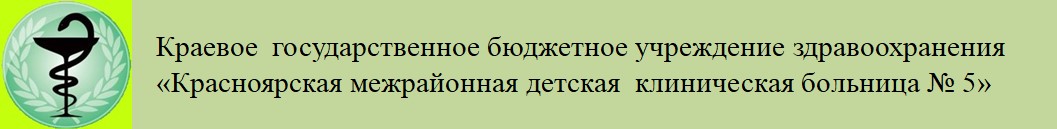 Входные группы поликлиник и стационара;
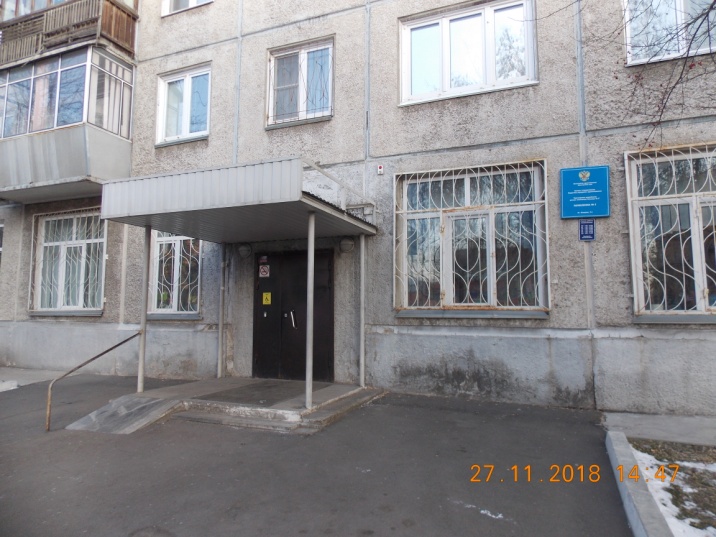 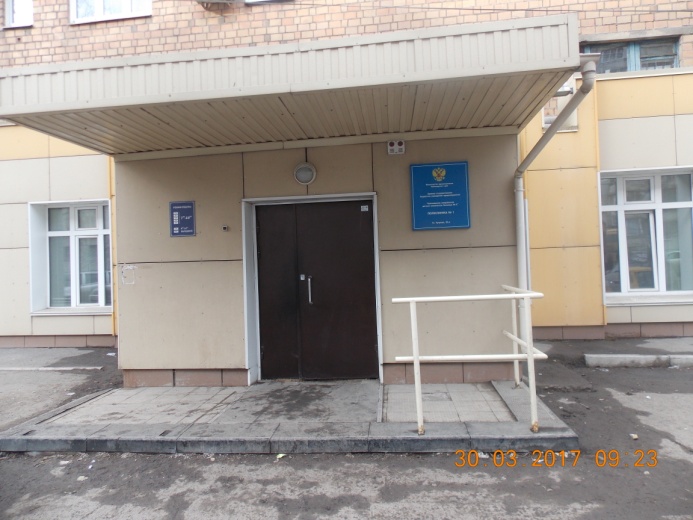 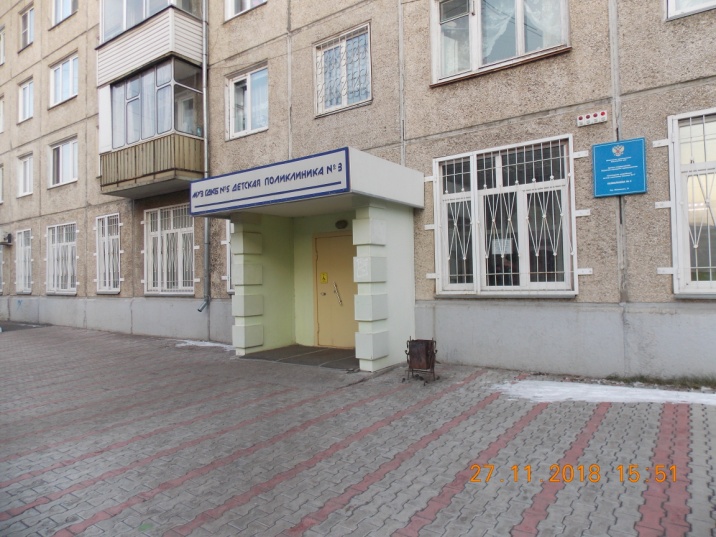 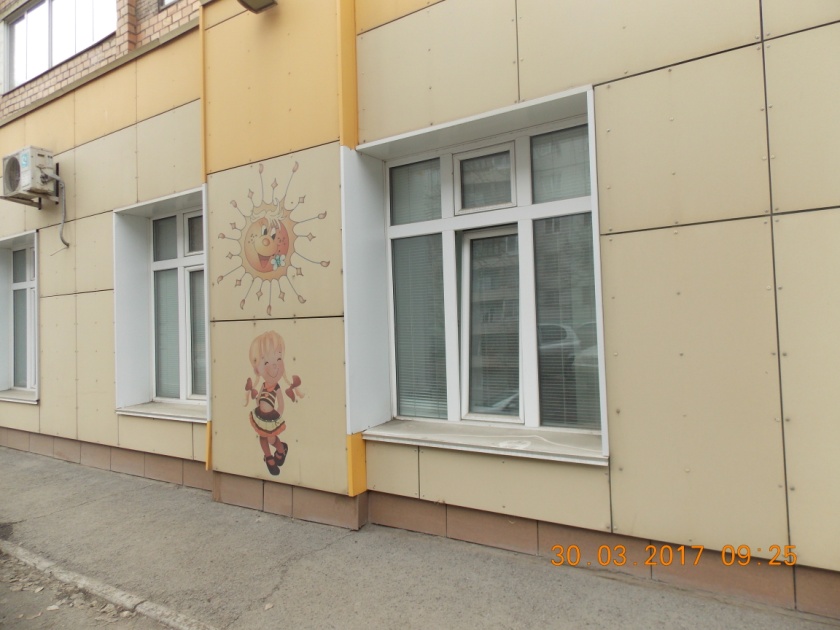 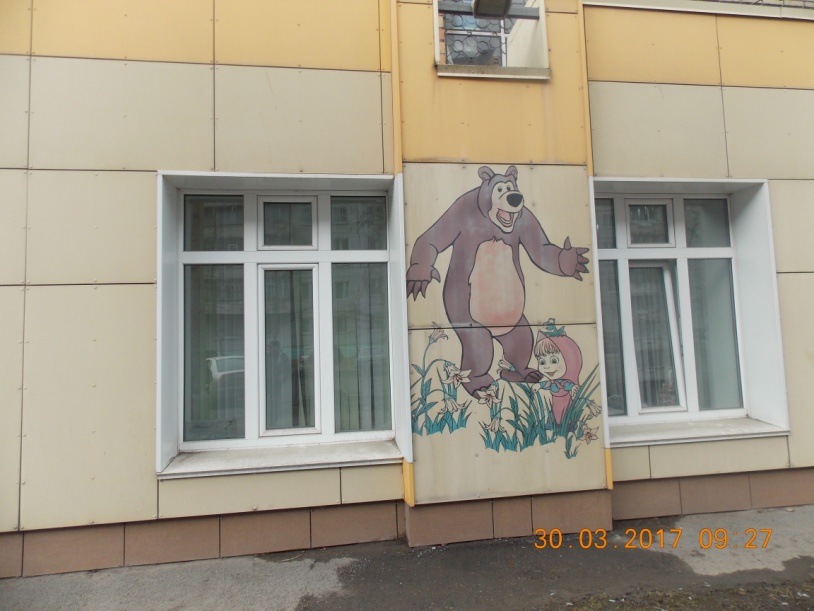 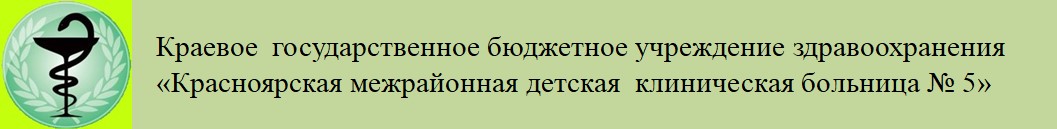 Интерьер современной регистратуры
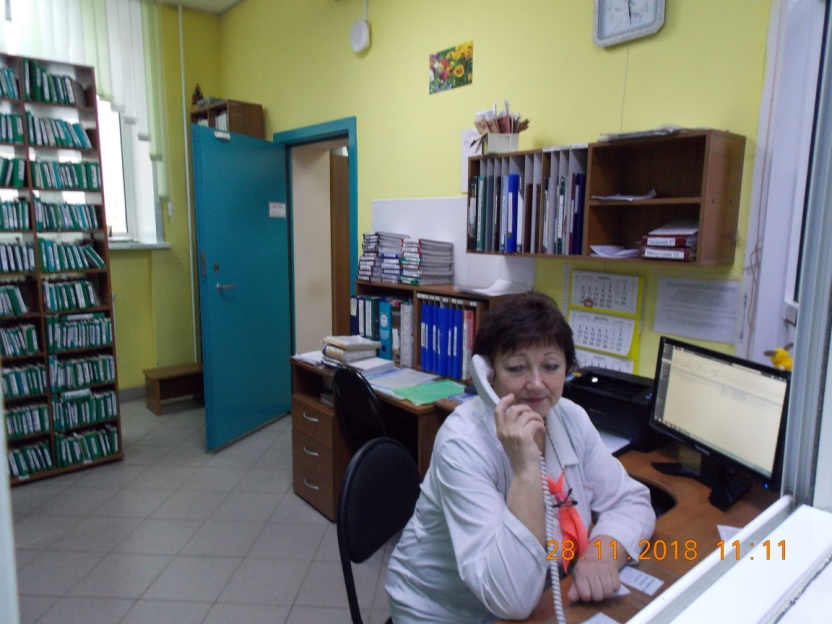 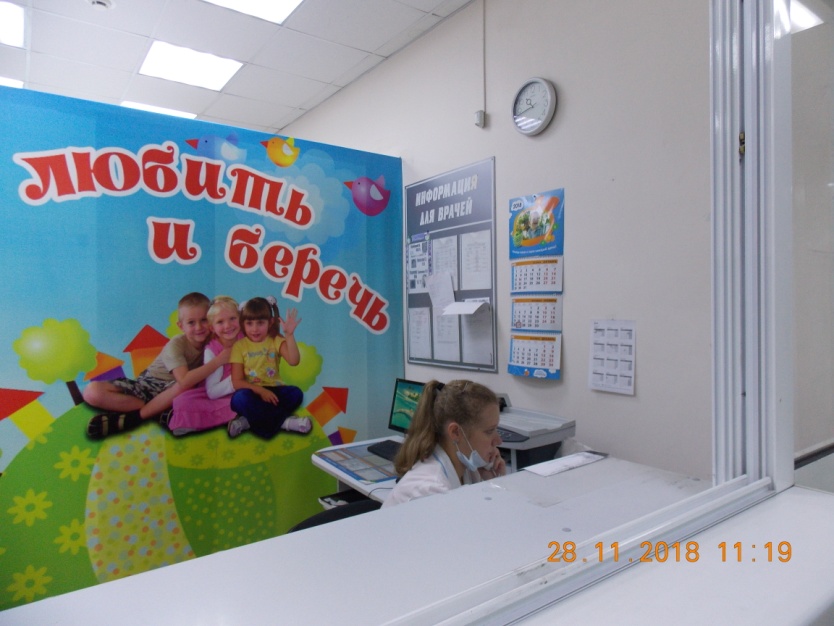 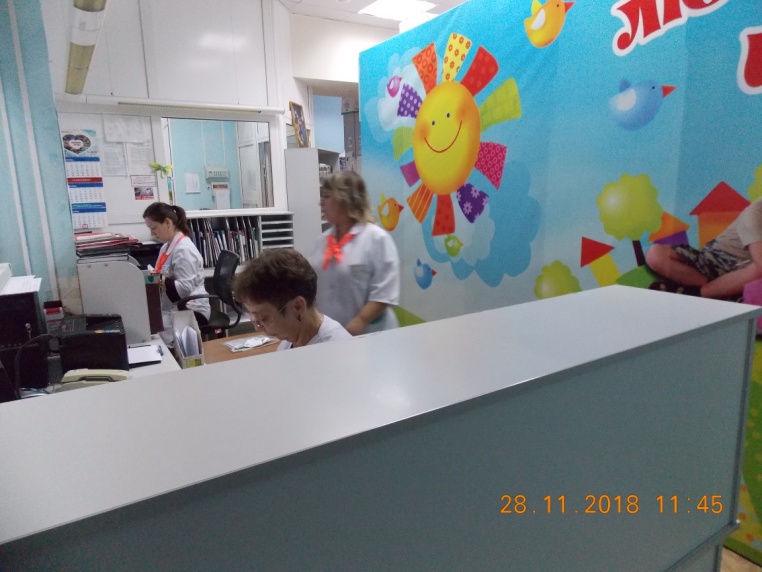 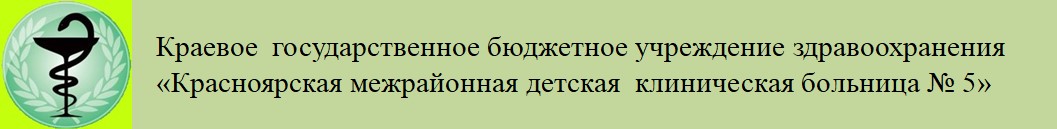 Организованы автоматизированные рабочие места всех специалистов
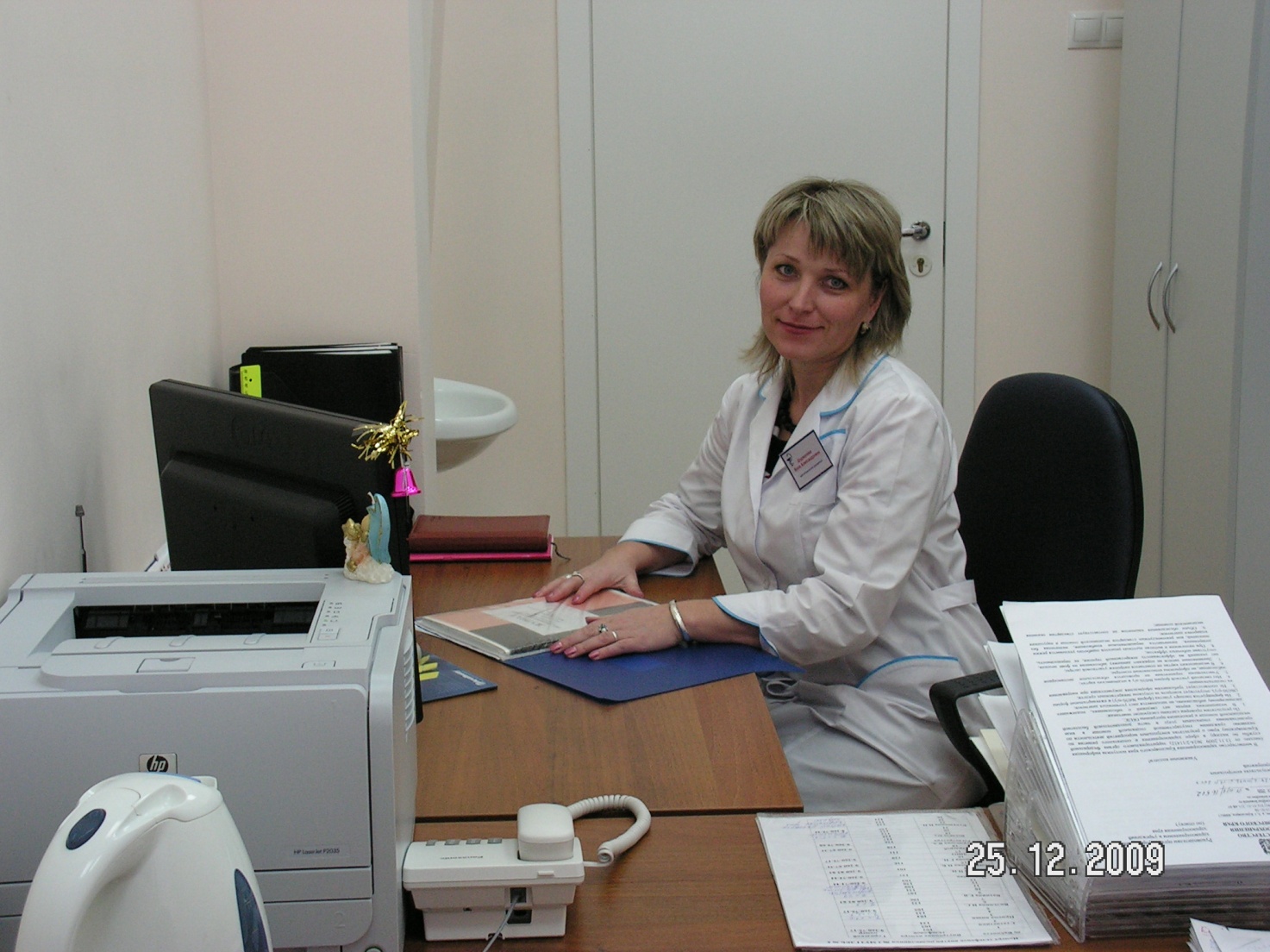 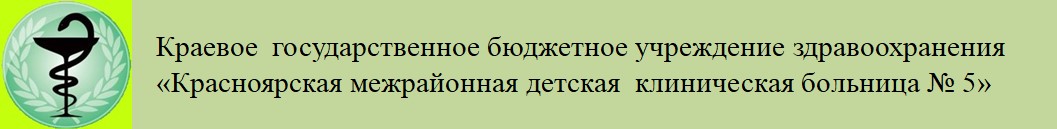 Стационар оказывает хирургическую помощь детям г.Красноярска, 
районов Красноярского края, Республик Хакассии и Тува.
В своем составе имеет:
Приёмно –диагностическое отделение.
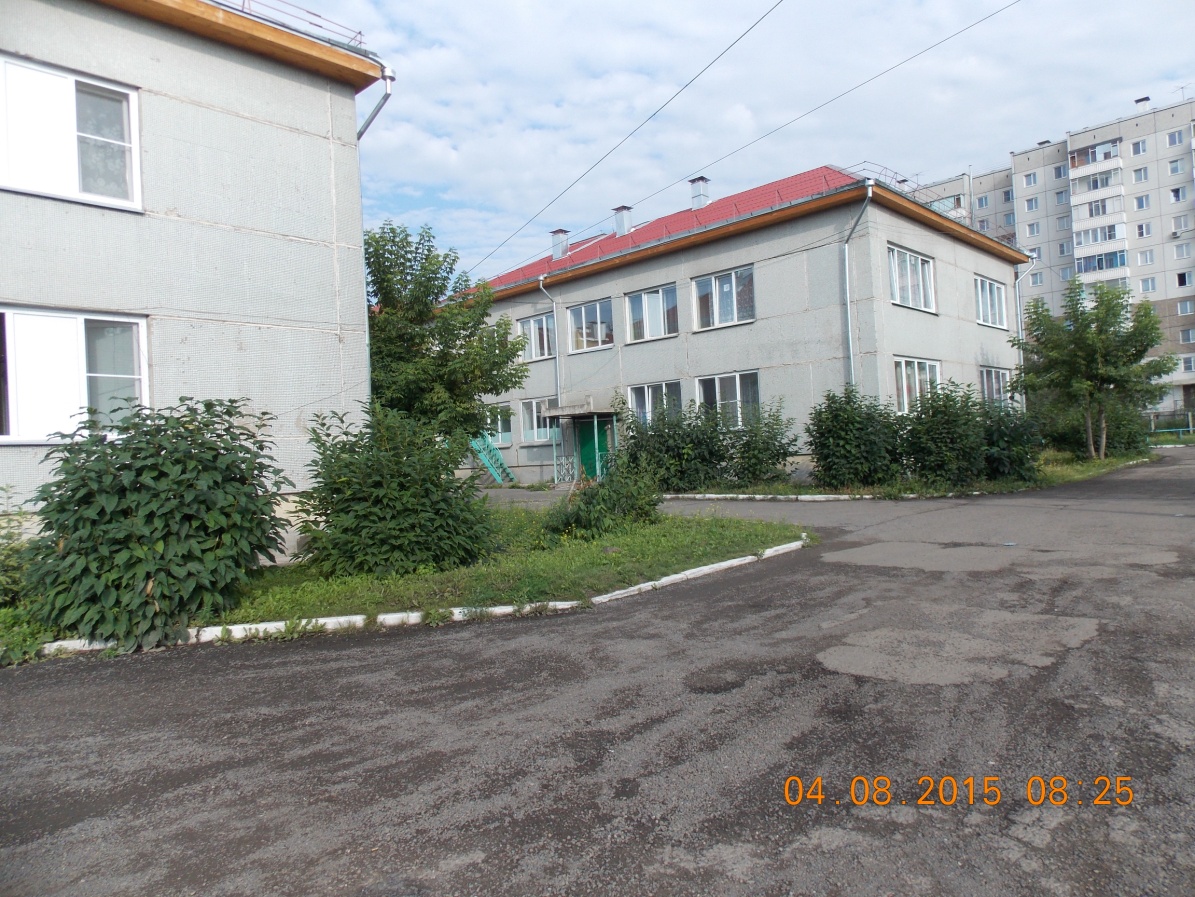 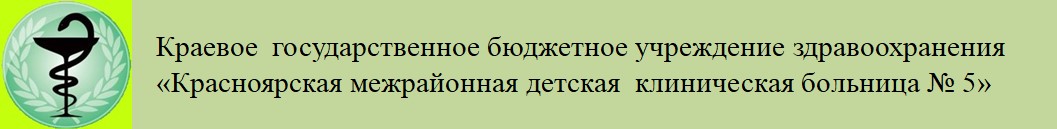 Кабинет неотложной стоматологической помощи детям с острой зубной болью.Кабинет для санации детей с множественным кариесом под общим обезболиванием
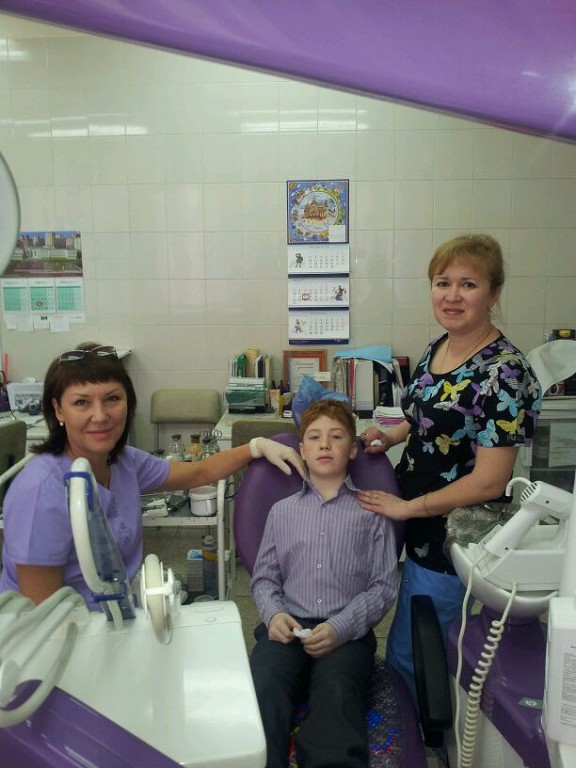 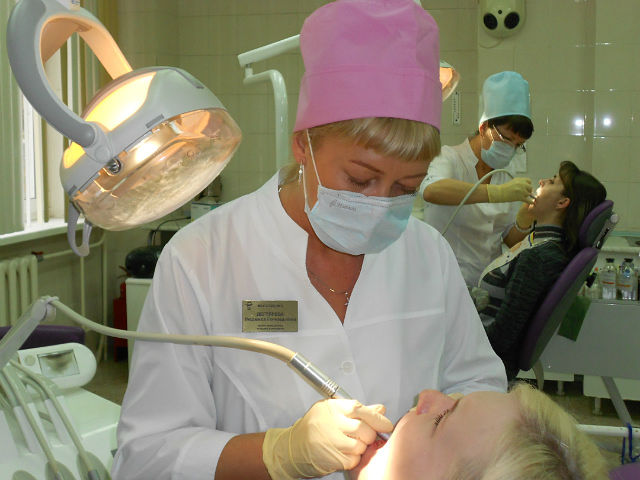 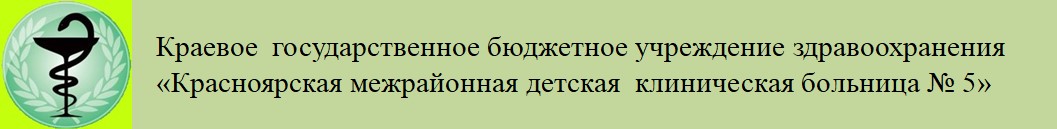 Отделение челюстно- лицевой хирургии на 30 коек круглосуточных и 10 дневного стационара.
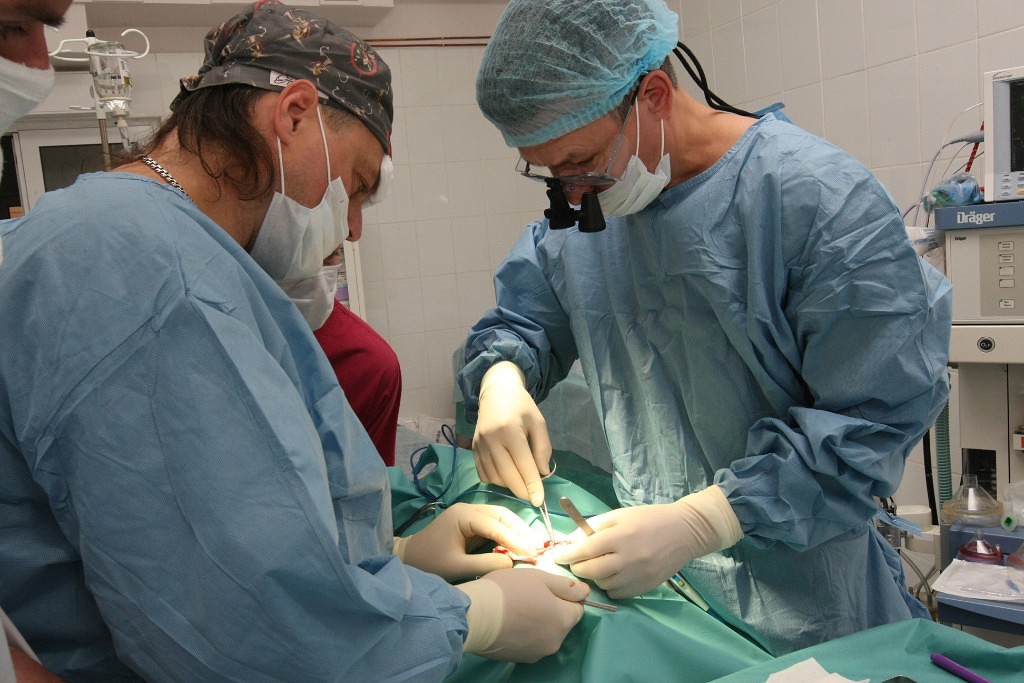 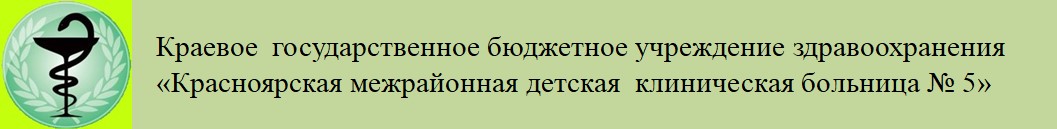 На базе отделения ЧЛХ два раза проводилась благотворительная акция Фонда «Операция  улыбка», проводятся хирургические операции при врожденных дефектах губы и нёба.
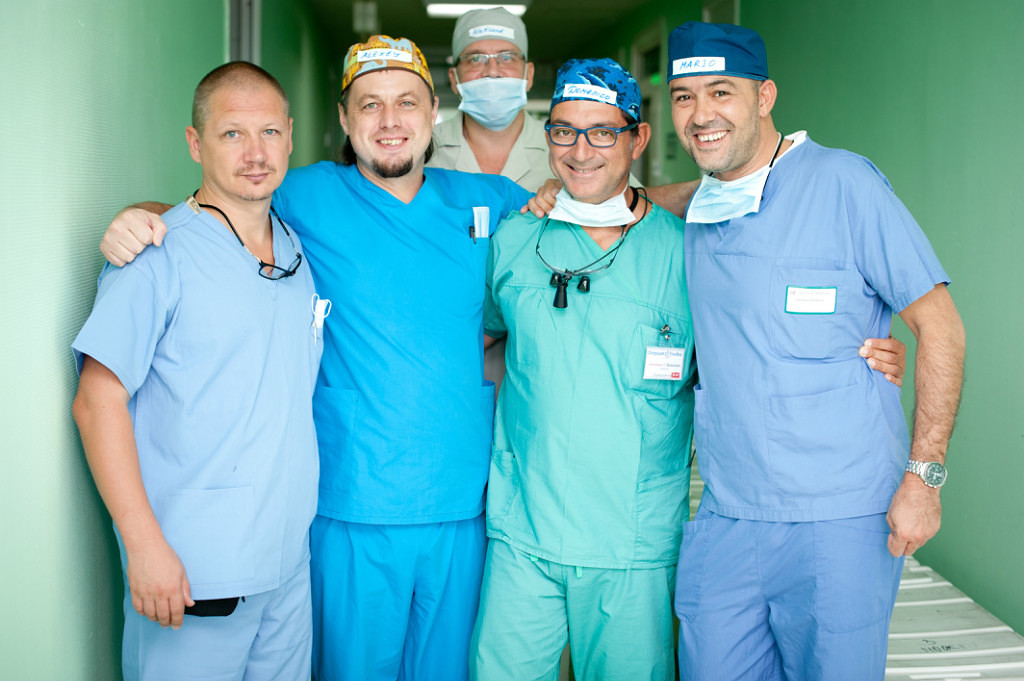 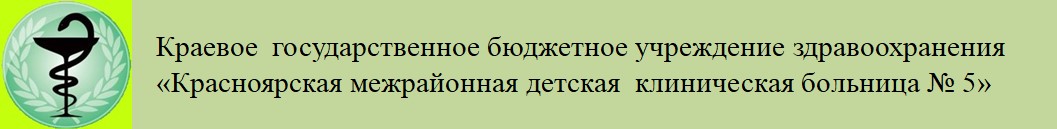 Центр амбулаторной хирургии оказывает хирургическую помощь амбулаторным больным по направлению из поликлиник.
 Кабинет неотложной  стоматологической помощи детям с острой болью оказывает помощь пациентам г. Красноярска и близлежащих районов края.
В круглосуточном отделении ЧЛХ проводятся санации детей с множественным кариесом под общим обезболиванием детям с ДЦП, задержкой психомоторного развития и др.
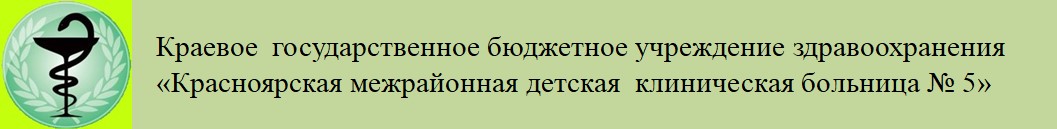 Спасибо за внимание
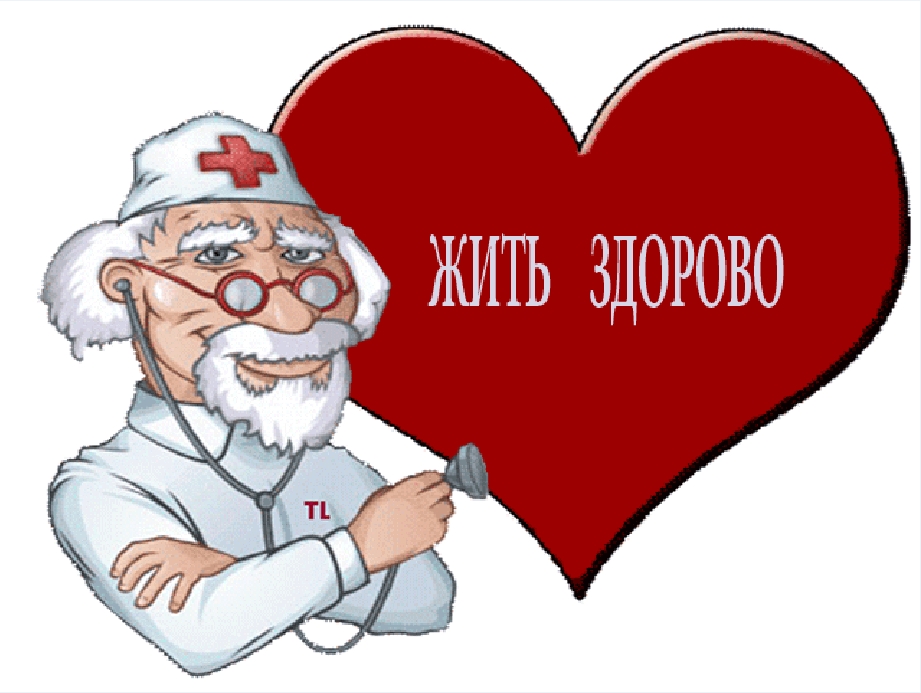